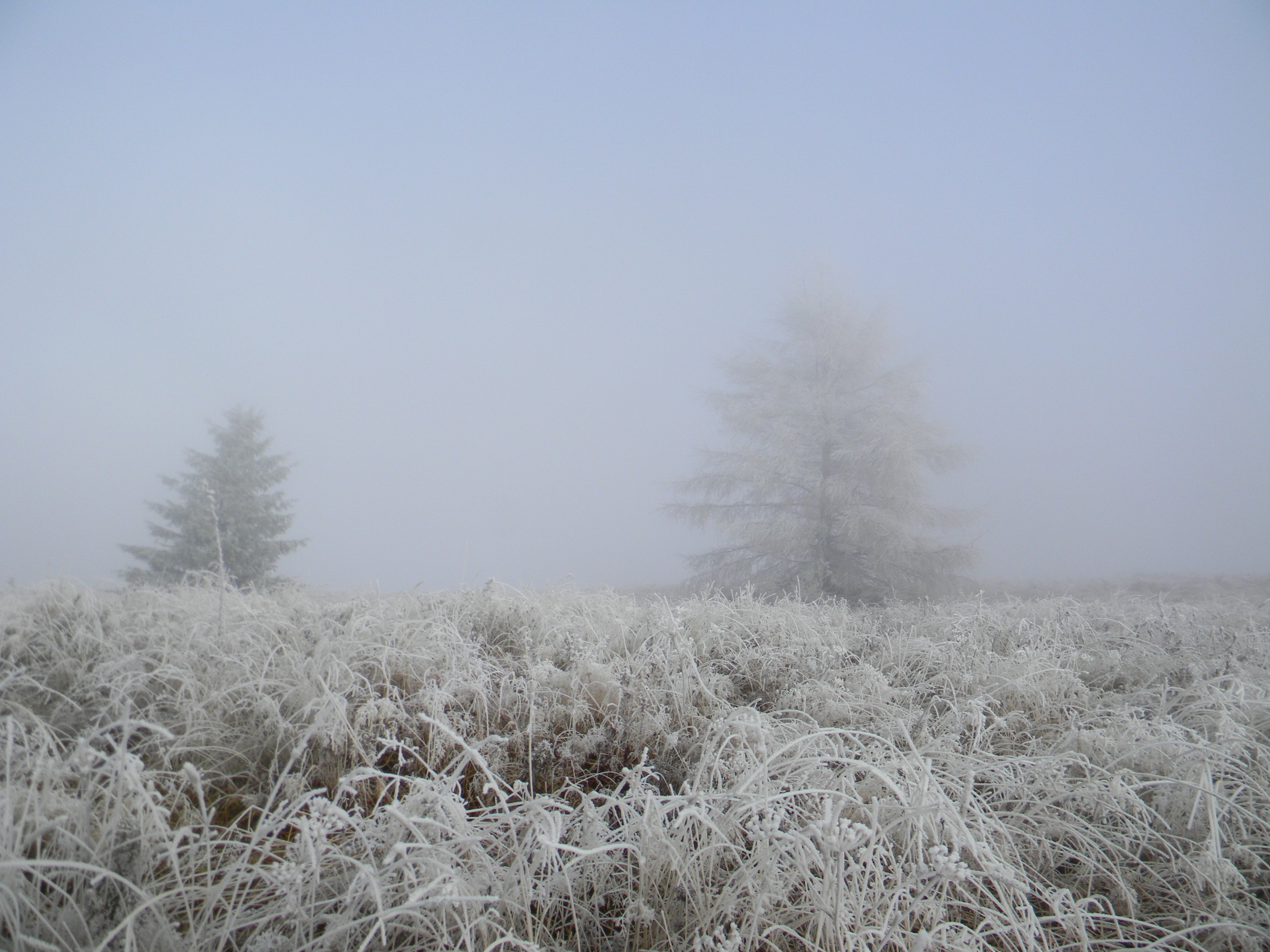 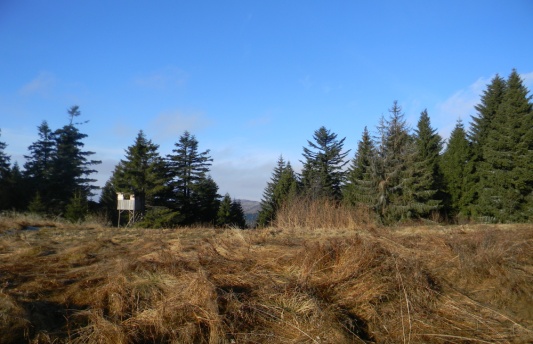 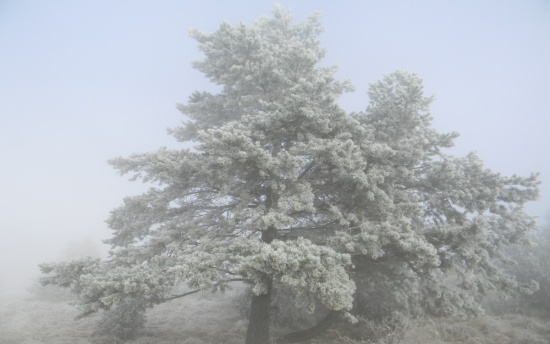 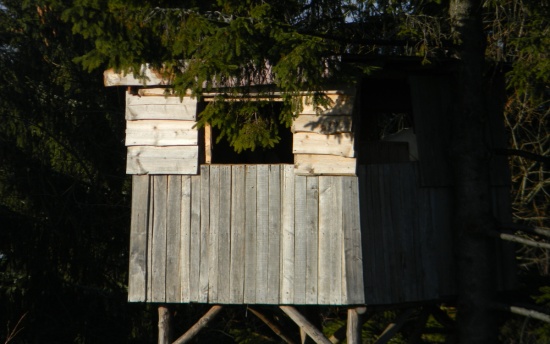 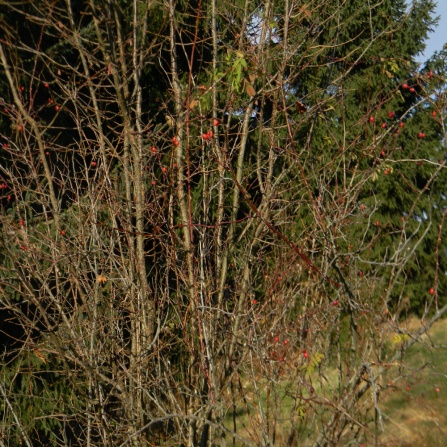 LAČNOV-BACHUREŇ
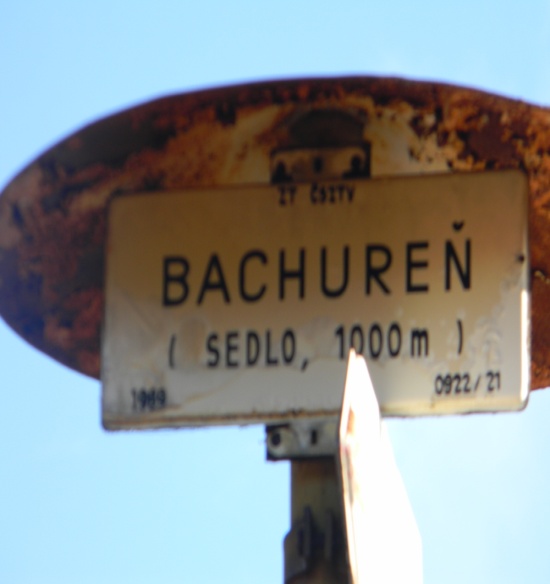 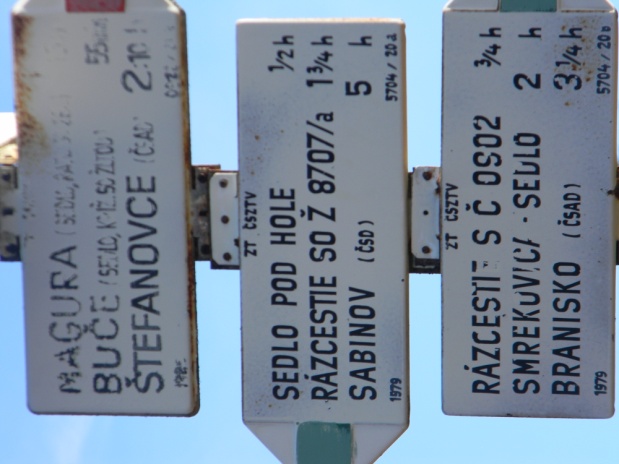 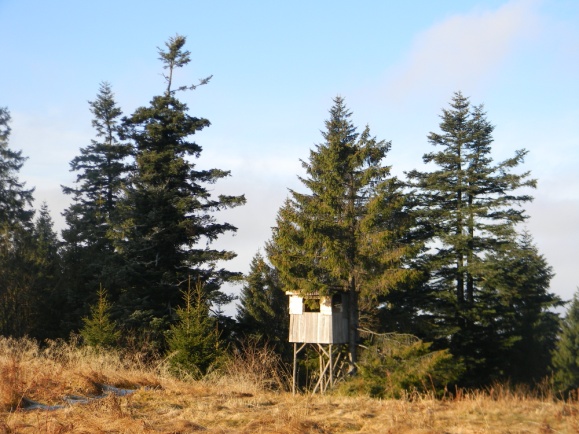 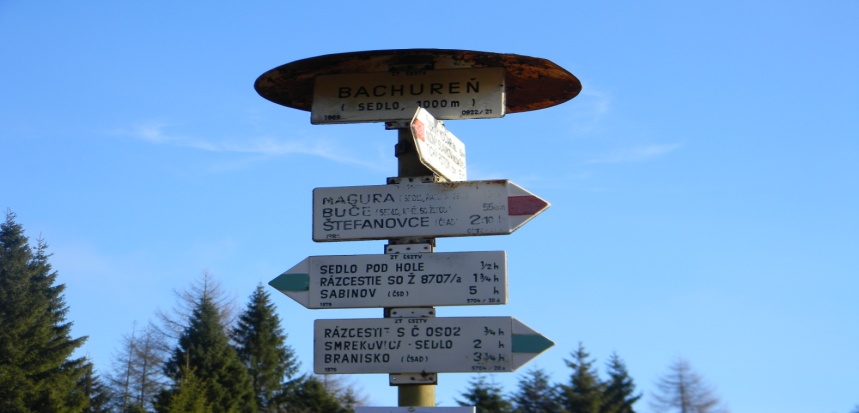